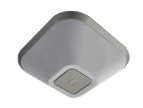 LS160W
Radial Ceiling Speaker
천장형 컬럼 스피커로 개별 4각 방사 드라이버 채택 
반사음을 최소화시키고, 직접음을 모든 청취자에게 균일하게 제공 
넒은 음향 방사면적(수평 360 °) 
색상 : 블랙&화이트
최대 입력 : 160W
정격 출력 : 120W
입력 감도(1W/1m) : 95㏈
최대 음압 : 110㏈
임피던스 : 4Ω
기본 커버리지 : 120도 (높이 2.7m 기준 12m x 12m)
재질 : ABS 화이트
외형 규격(W x H x D) : 346 x 124 x 346mm
무게 : 3.8㎏